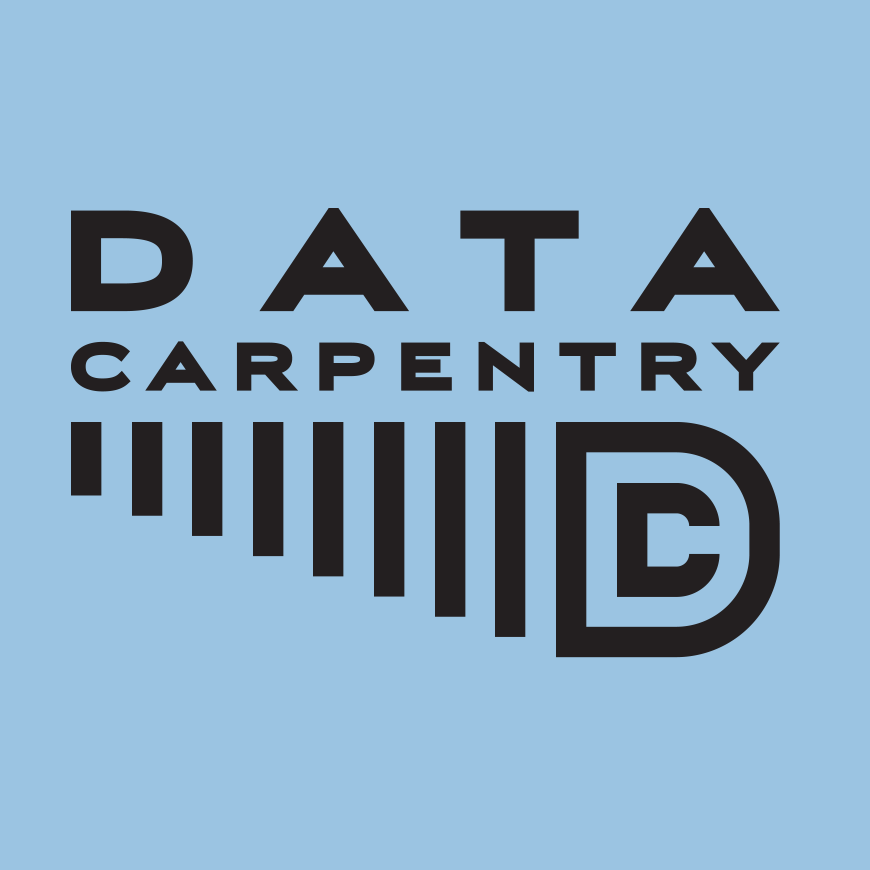 Workshopat iDigBio and AMNH
Making data science more efficient
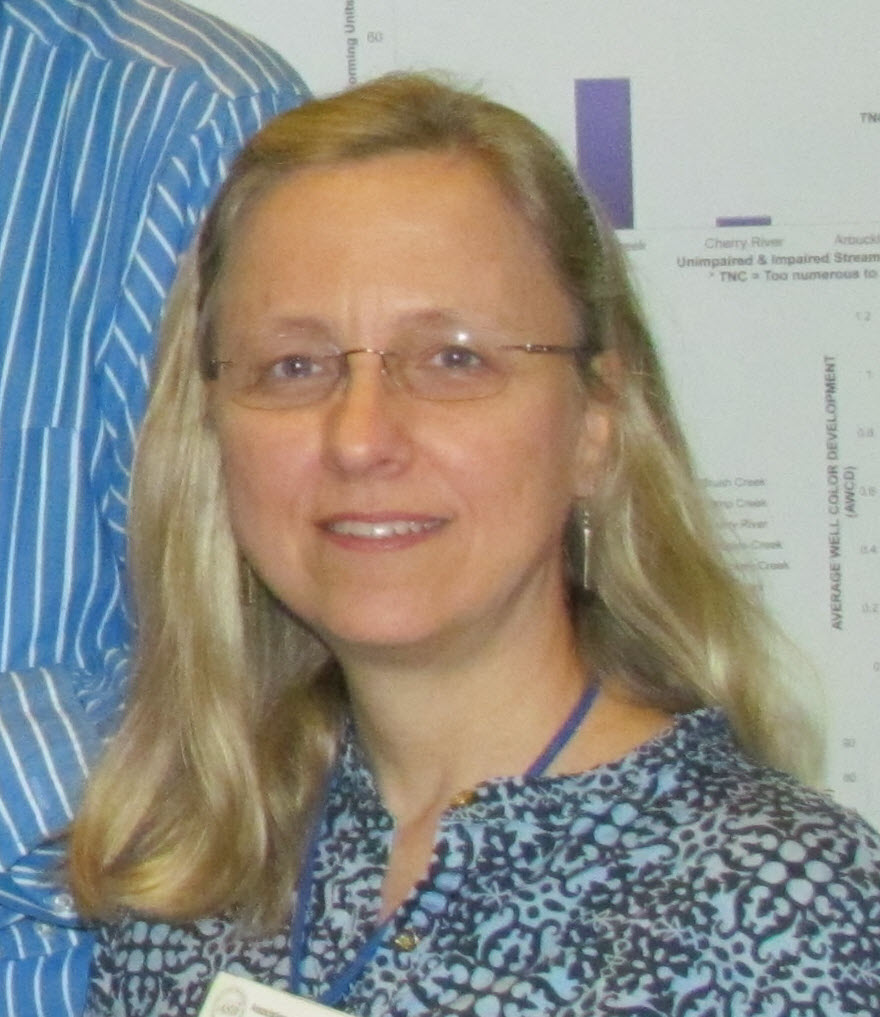 29-30 Sep 2014
Deborah Paul, and the entire planning team
iDigBio, University of Florida and the 
American Museum of Natural History (AMNH), New York
@idbdeb
@datacarpentry
@idigbio
Data Carpentry Workshop Wiki at iDigBio
http://tinyurl.com/idigbiodc
Schedule
Adobe Connect Link
EtherPad
Red/Green Stickies
Software
Participant List
Reading Material
Recordings
Workshops, Resources
Your Additions
Pre-workshop Survey ~ We are heterogeneous!
60/20/20 Grad/Post-doc/Faculty & Staff
Physics, Earth Sciences, Ecology, Zoology, Botany, Genetics, Engineering, Social Science, Humanities, Tech Support, Public Health, Information Science
Opportunities for cross-disciplinary collaboration!
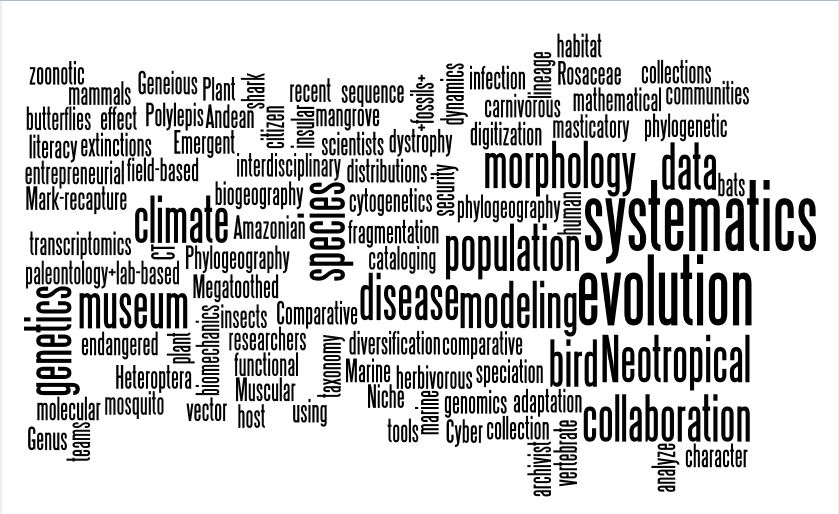 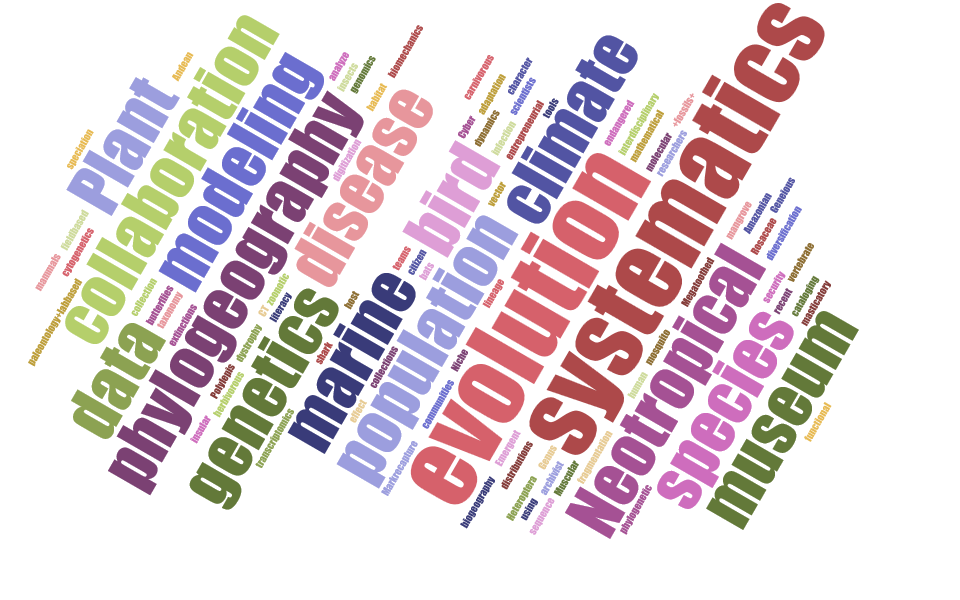 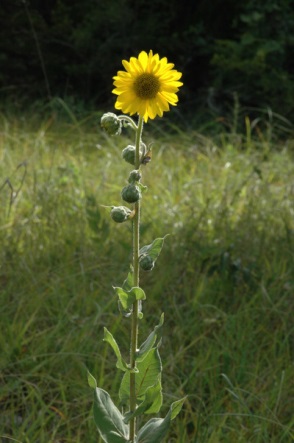 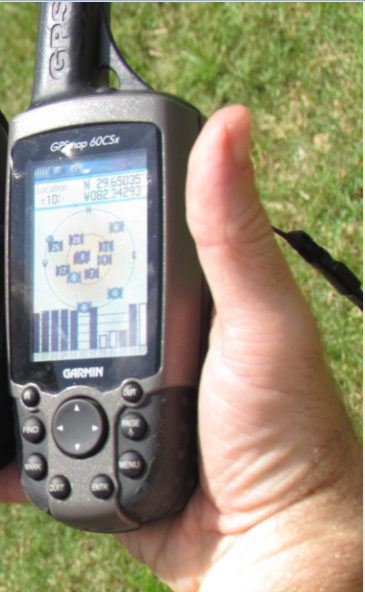 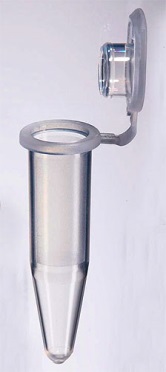 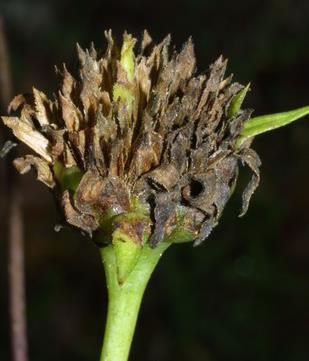 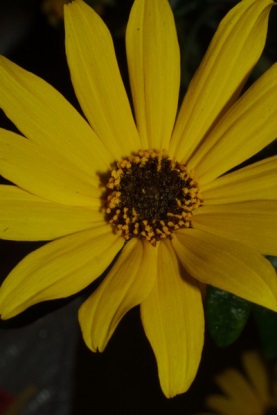 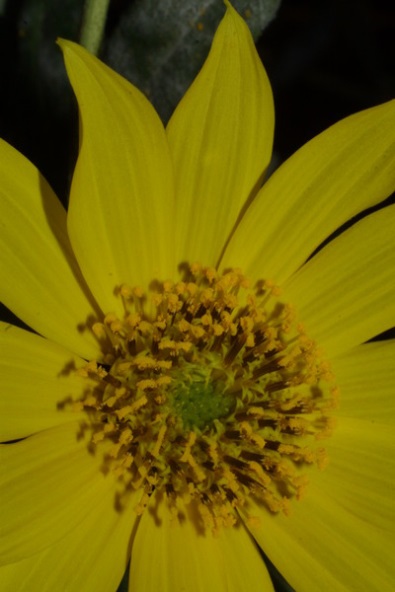 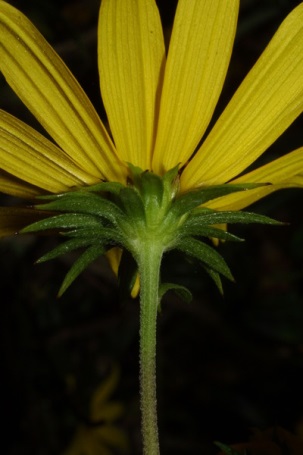 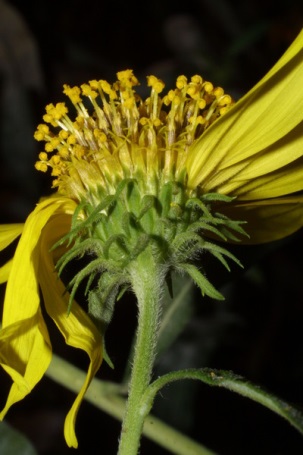 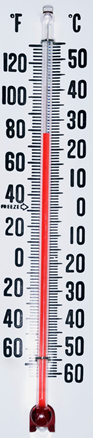 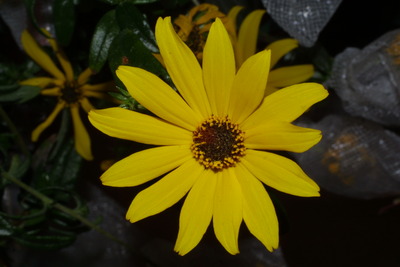 [Speaker Notes: Trend > proactive digitization (no more legacy data).

http://www.morphbank.net/?id=551005
	http://herbarium.bio.fsu.edu/view-specimen.php?RecordID=22924
Mast, A. R., A. Stuy, G. Nelson, A. Bugher, N. Weddington, J. Vega, K. Weismantel, D. S. Feller, and D. Paul. 2004 onward (continuously updated). Database of Florida State University's Robert K. Godfrey Herbarium. Website http://herbarium.bio.fsu.edu/ [accessed 06 December 2013]. 

http://www.morphbank.net/?id=817663
http://www.morphbank.net/?id=816417
http://www.morphbank.net/?id=817662
	http://bioimages.vanderbilt.edu/ind-baskauf/43875
	Vanderbilt University, Nashville, Davidson County, Tennessee, US	Click on these geocoordinates to load a map showing the location: 36.14528°, -86.80106° 	Coordinate uncertainty about: 20 m

http://www.morphbank.net/?id=817661
http://www.morphbank.net/?id=817673
http://www.morphbank.net/?id=817674
http://www.morphbank.net/?id=820776]
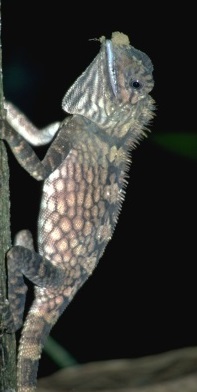 Integrative biodiversity research:  It’s about the science questions
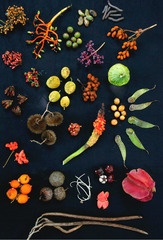 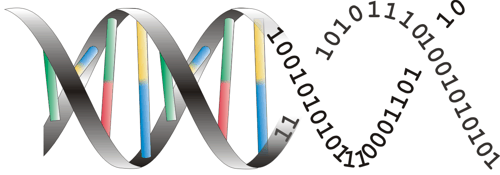 Facilitate use of biodiversity data to address environmental and economic  challenges

Researchers
Educators
General public, citizen scientists 
Policy-makers
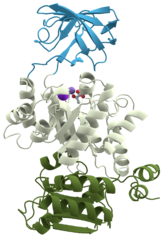 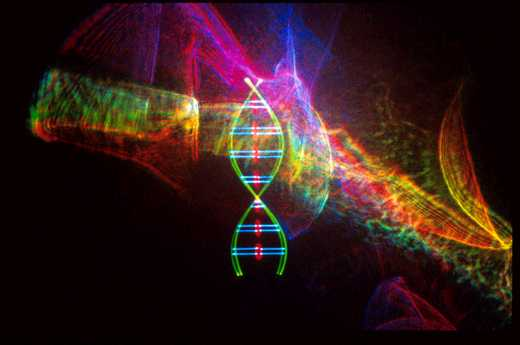 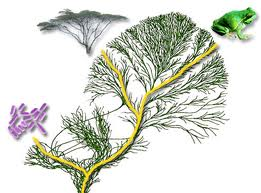 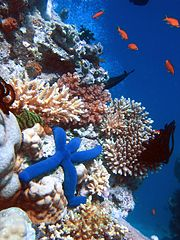 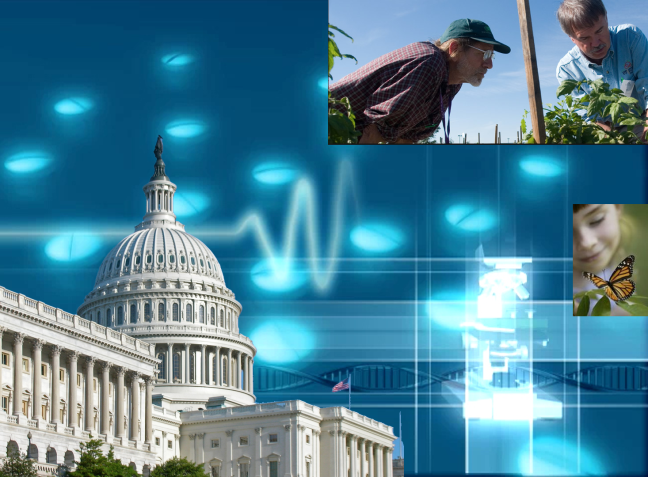 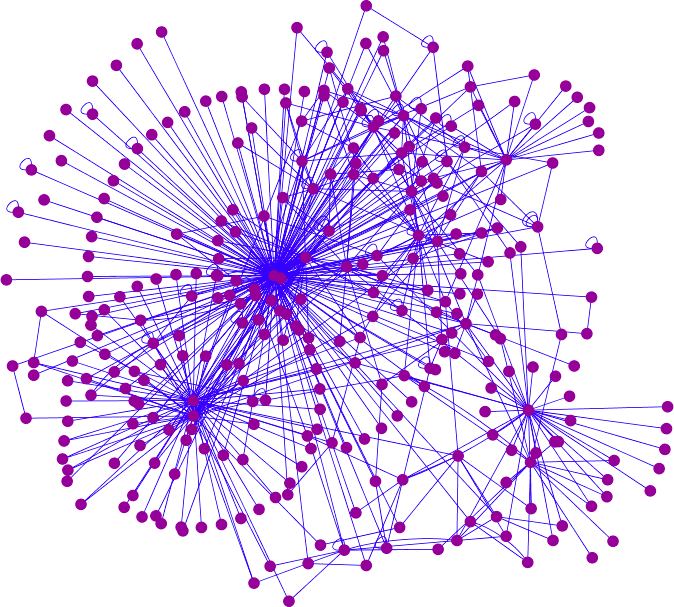 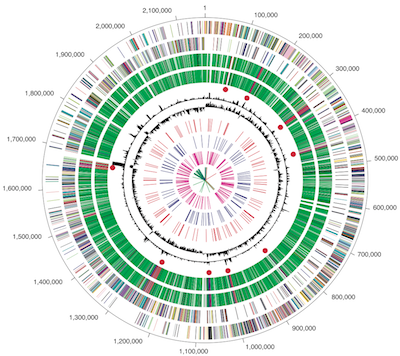 Climate Change
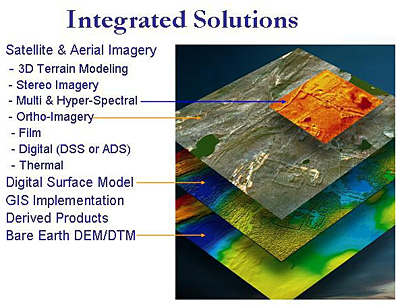 Invasive Species
Human health
Food Security
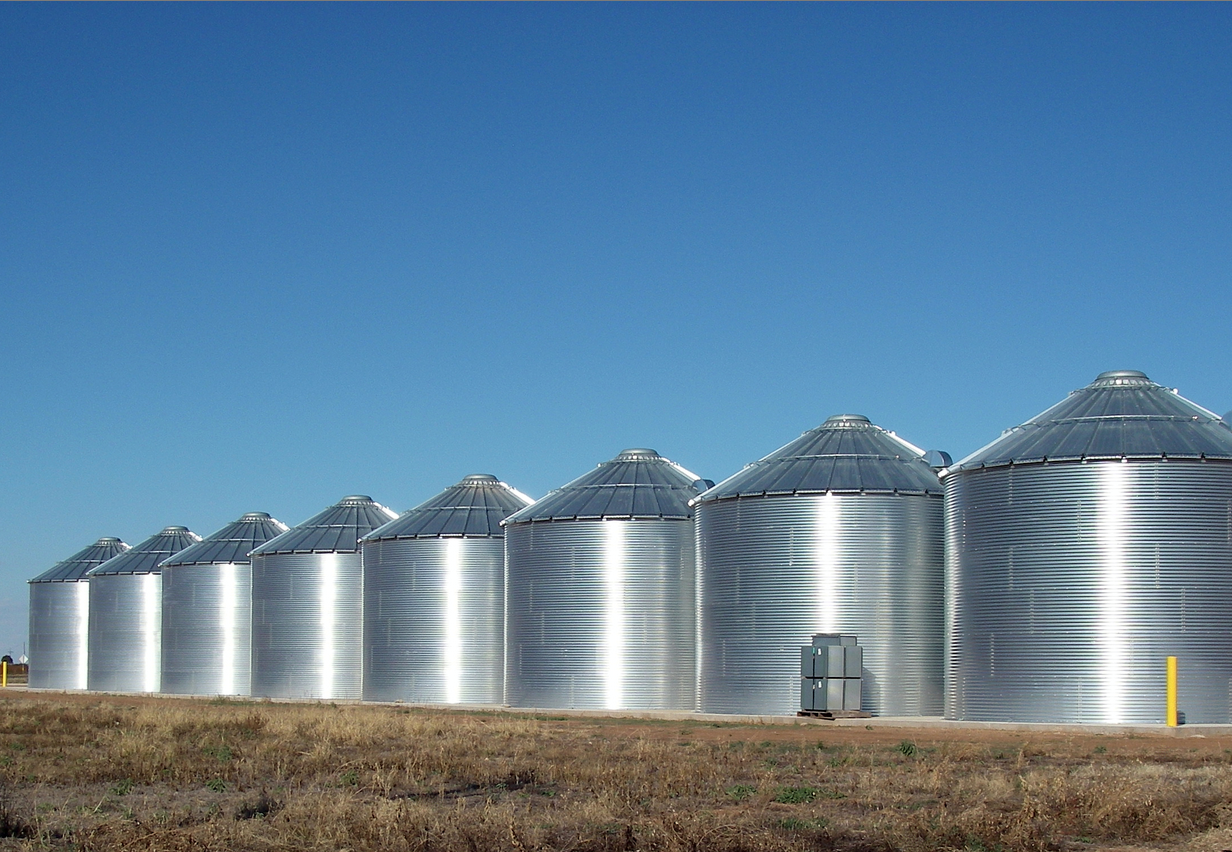 US National Science Foundation  Dimensions of Biodiversity program
Interaction at the intersection of taxonomic, genetic, functional domains
Tree of Life, phylogenomics
Organisms -> species
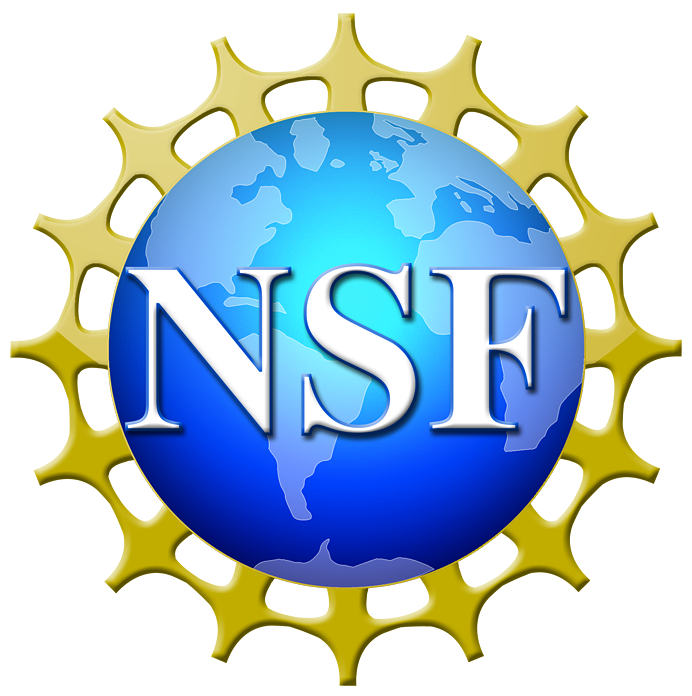 Taxonomic/phylogenetic
Trophic interactions
Phenotypicexpression
Functional
Genetic
Molecular    -> Ecosystem
Bioactivecompounds/chemistry
NIBA > ADBC > iDigBio & the TCNs
iDigBio – Integrated Digitized Biocollections
10 year effort to digitize and mobilize the scientific information associated with vouchered specimens held in U.S. research collections (Larry Page – PI)
Project Management (PM) and PM skills development by David Jennings
Provide for cyberinfrastructure
needs (Jose Fortes et al.)
Effective digitization
standards and workflows 
(Greg Riccardi et al.)
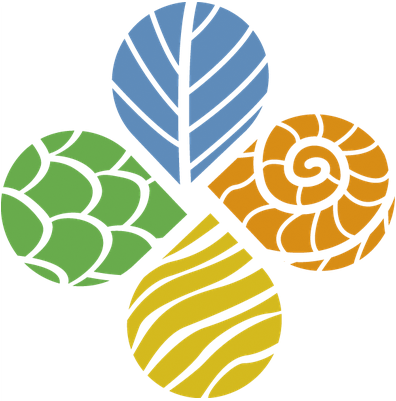 Develop research use cases and collaborations (Pam Soltis et al.)
Education and outreach (Bruce McFadden et al.)
Plan for long-term sustainability of the national digitization effort
Estimated 1 billion specimens in 1,600 collections in the US
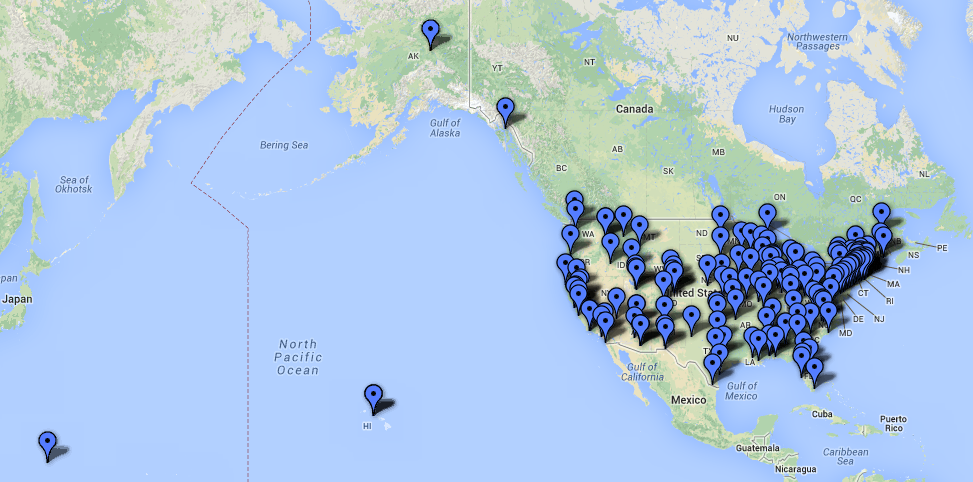 over 203 institutions
Thematic Collections Networks (2 of 13)…
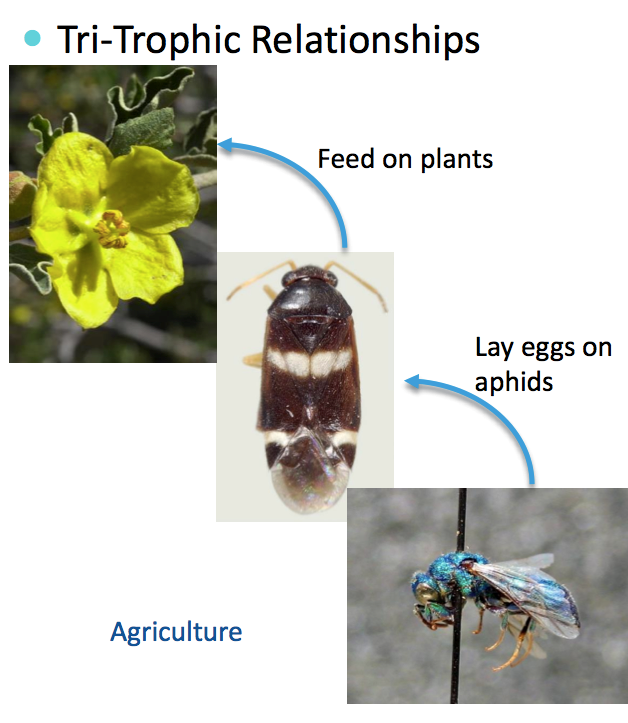 https://www.idigbio.org/portal
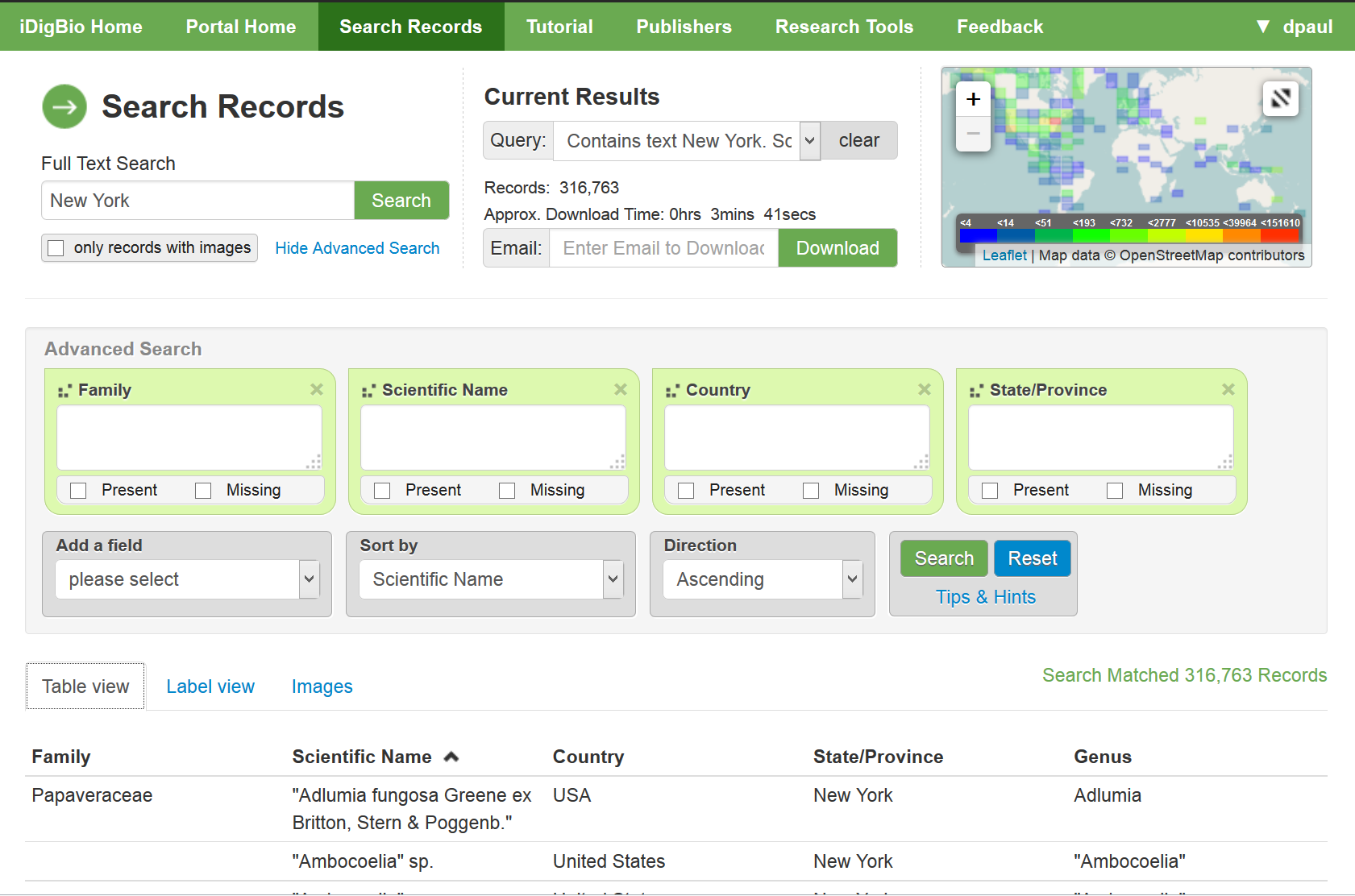 Vouchered Specimens – Data for Use / Re-use
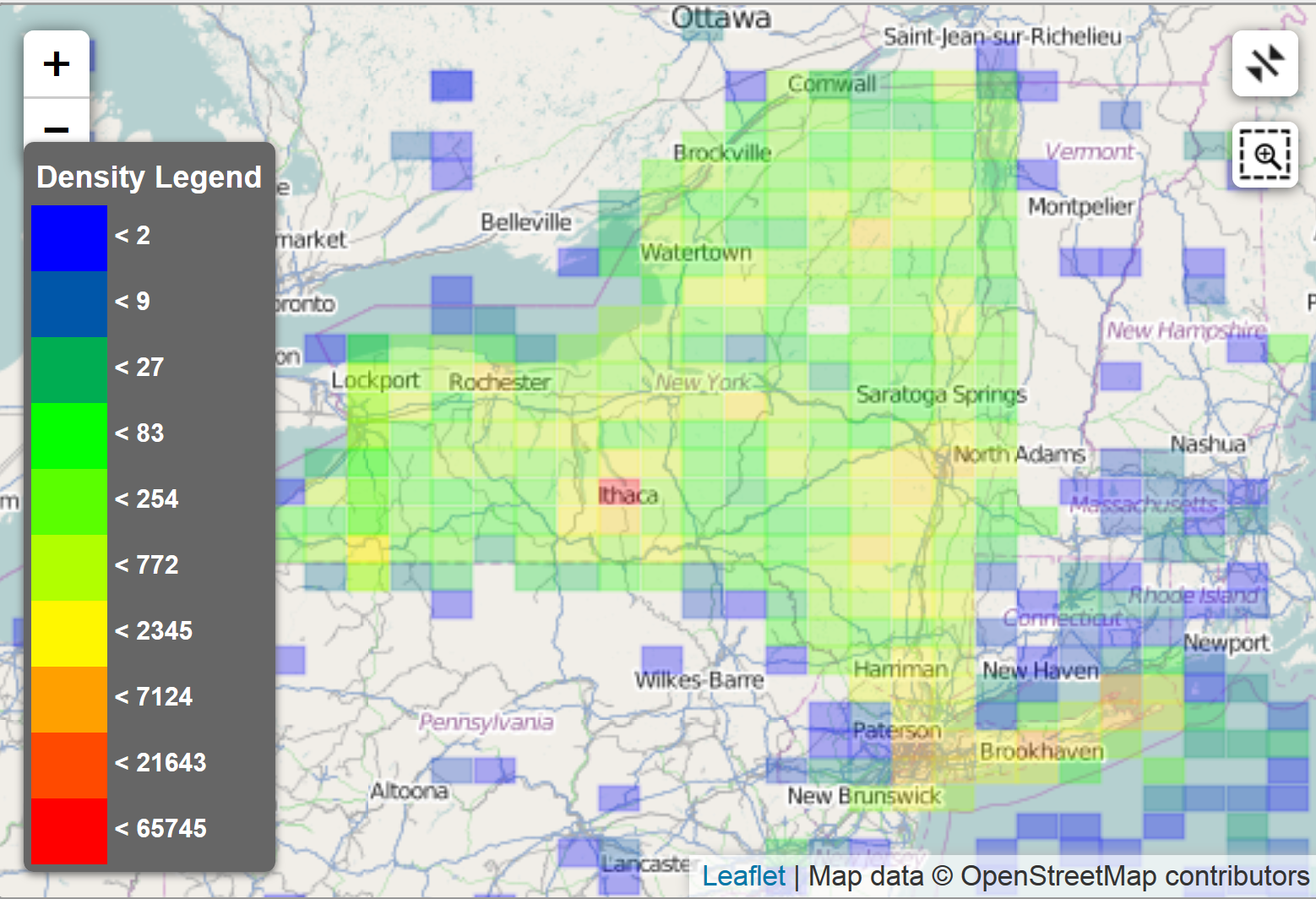 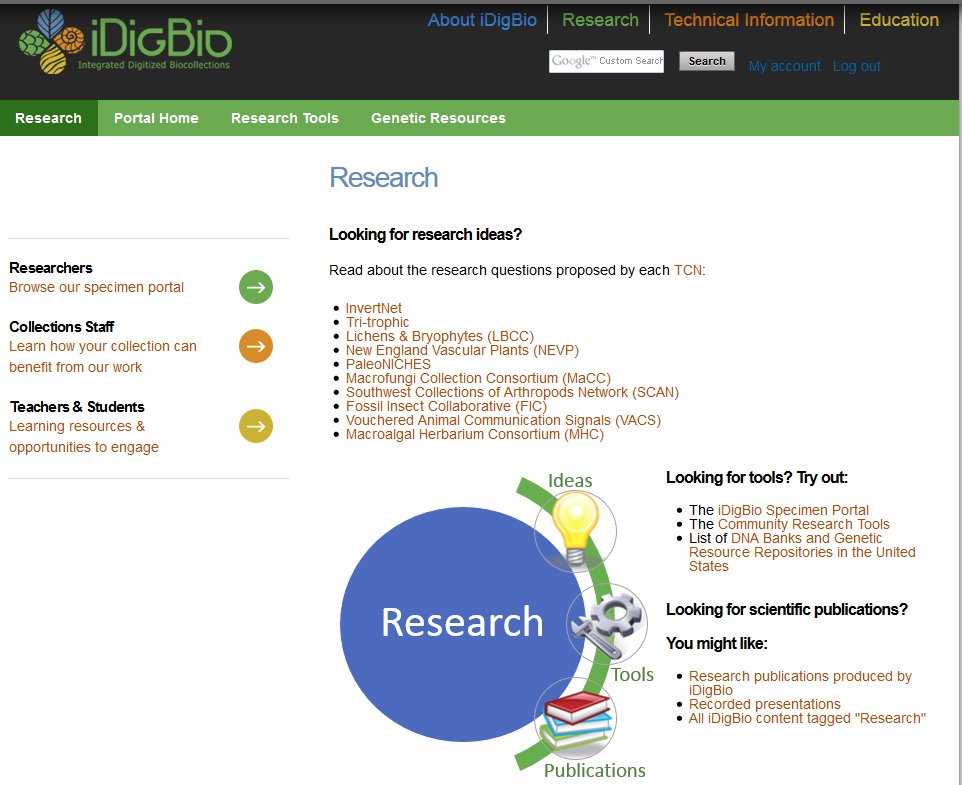 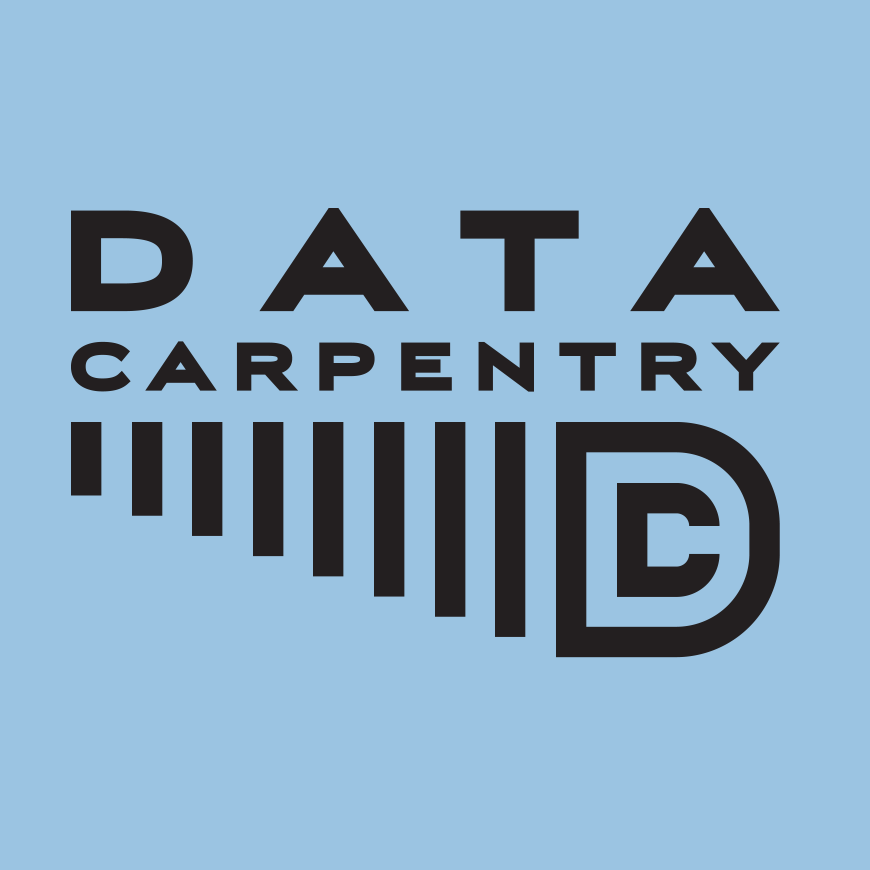 Thanks – and let’s get started!